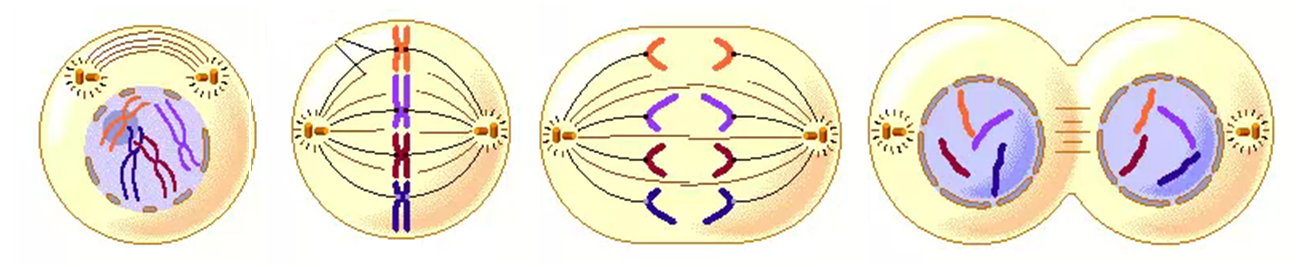 Деление клетки
Митоз
Способы деления клеток
Амитоз
Митоз
Мейоз
Прямое деление ядра путем перетяжки в отмирающих тканях и в клетках опухолей
Непрямое деление ядра эукариотической клетки с сохранением числа хромосом ( деление соматических клеток)
Деление в зоне созревания половых клеток,  приводящее к уменьшению числа хромосом
Жизненный цикл клетки (клеточный цикл)
Период  с момента  образования клетки  и до ее деления или  превращения в специализированную клетку
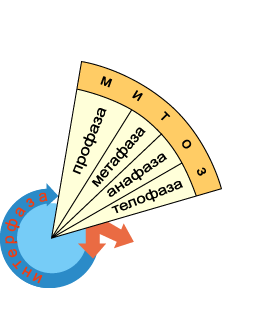 Клеточный цикл
Интерфаза
Митоз
Период между клеточными делениям
Профаза
 Метафаза
 Анафаза
 Телофаза
Интерфаза
Фаза в которой клетка готовиться к делению, накопление питательных веществ + АТФ. Удвоение хромосом
Репликация ДНК
Материнская клетка
Интерфаза
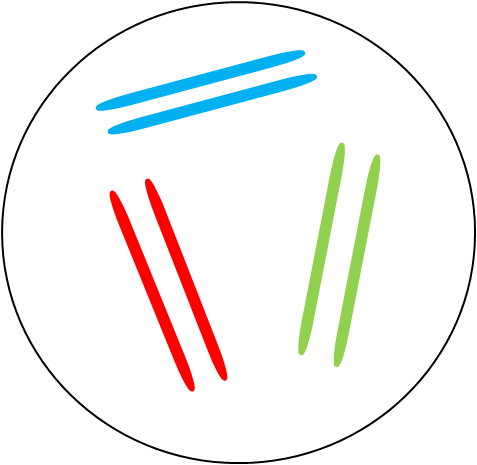 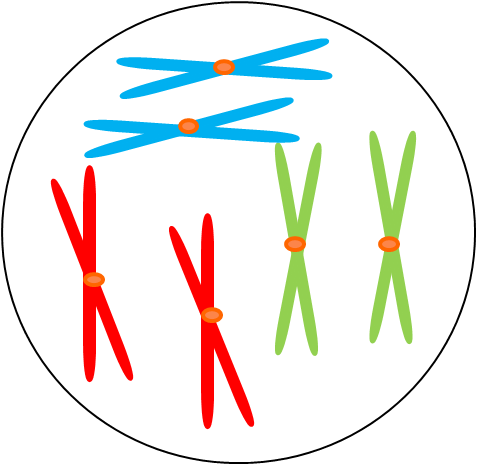 2n2c
2n4c
Профаза
веретено деления
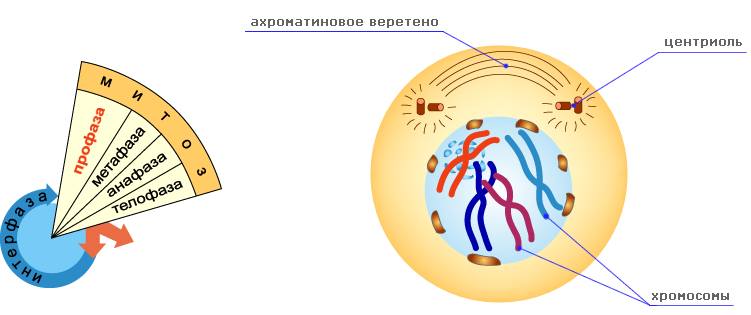 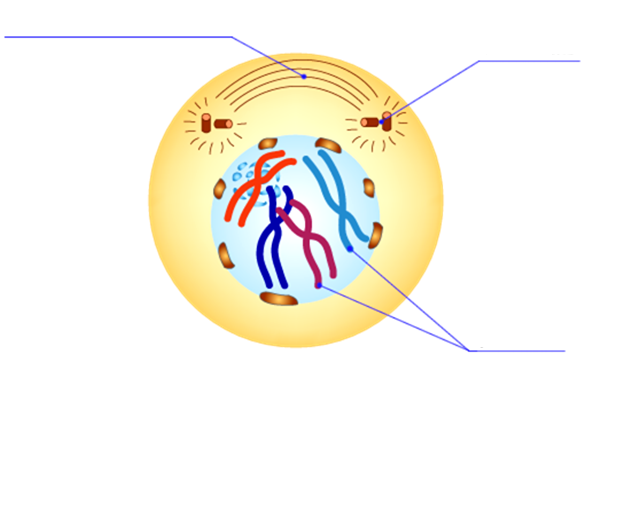 центриоли
2n4c
хромосомы
Увеличивается объем ядра, хромосомы спирализируются, утолщаются  и удлиняются
Появляется веретено деления
Метафаза
центромера
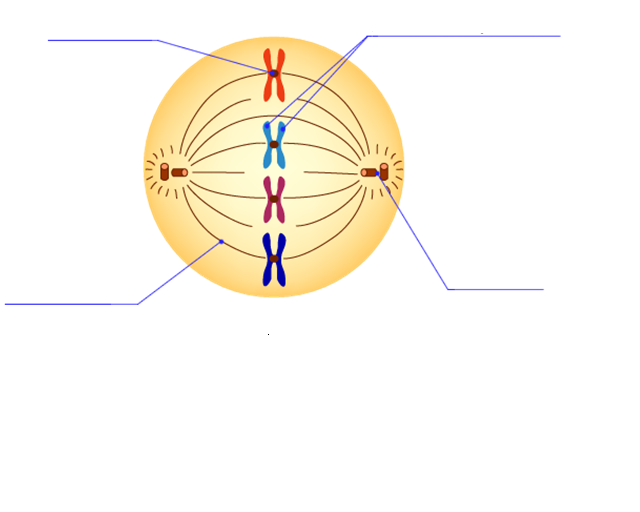 сестринские 
хроматиды
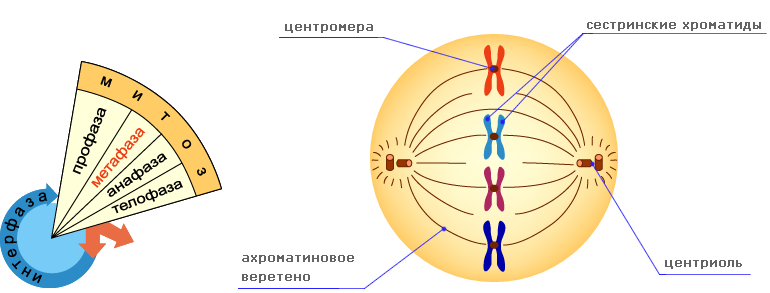 2n4c
центриоли
веретено деления
Четка выражено веретено деления
Хромосомы располагаются в эквотериальной плоскости
Нити веретена деления прикрепляются к хроматидам
Анафаза
хроматиды
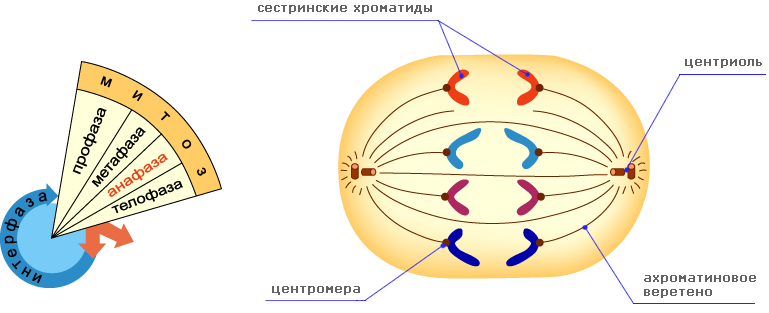 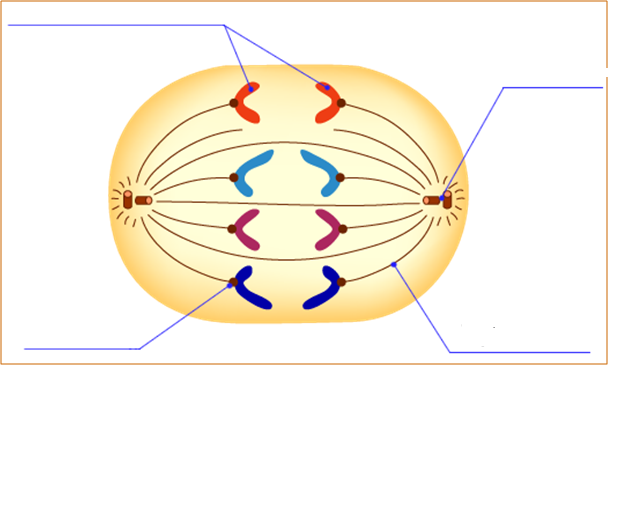 центриоли
4n4c
центромера
веретено деления
Хроматиды расходятся к полюсам клетки
Телофаза
дочерние ядра
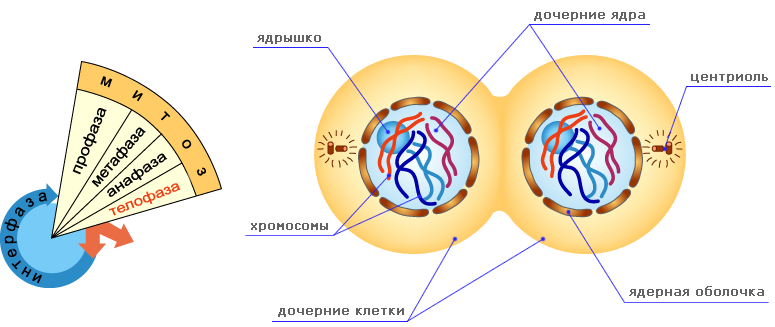 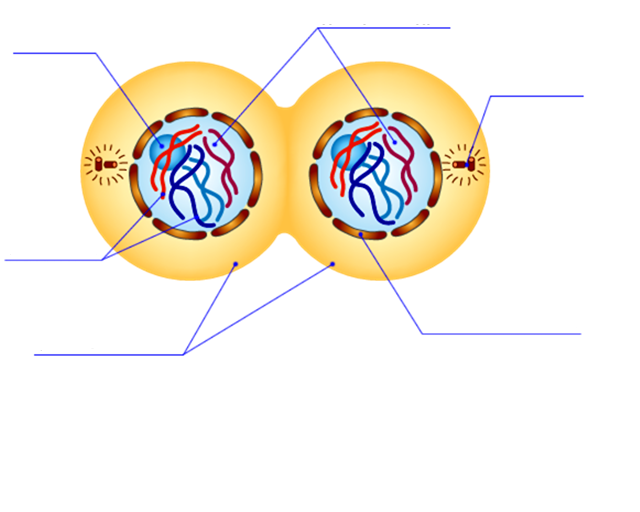 ядрышко
центриоли
2n2c
хромосомы
ядерная мембрана
дочерние клетки
Хромосомы деконденсируются, образуются ядрышки и ядерные мембраны
Растворяются нити веретена деления
Цитокинез – деление цитоплазмы и образование двух дочерних клеток как и материнская
Биологическое значение митоза
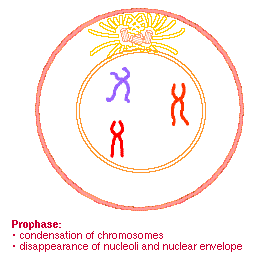 В результате митоза образуется две клетки генетически идентичные материнской
Поддерживает постоянное число хромосом
Обеспечивает рост, регенерацию, бесполое размножение
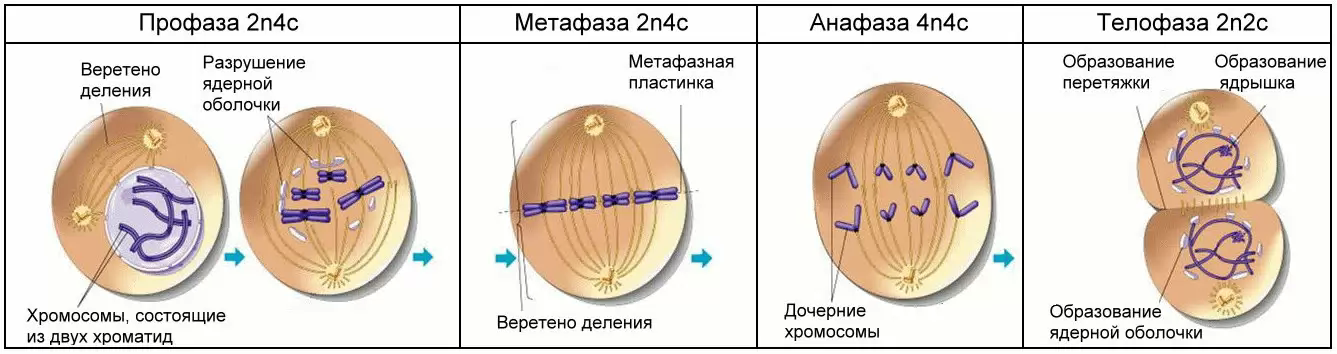 Характеристика митоза